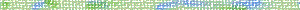 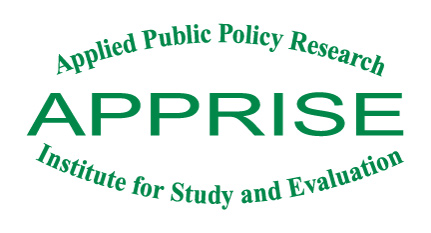 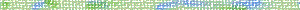 NJ Comfort Partners Evaluation
Jackie Berger
August 21, 2014
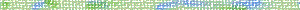 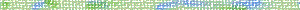 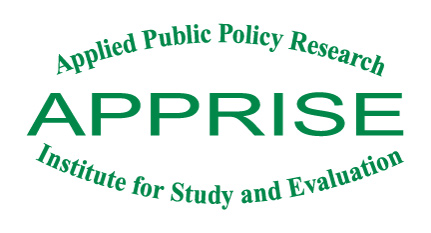 Program Goals And Approach
2
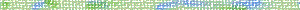 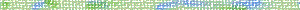 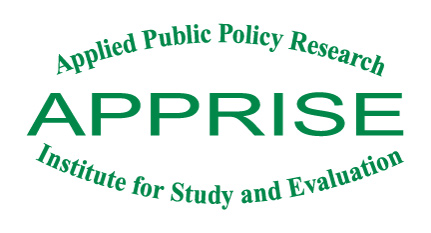 NJ Comfort PartnersUtility Partners
3
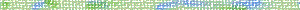 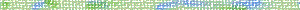 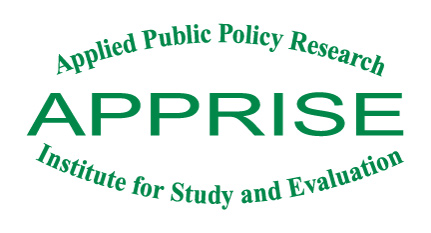 Evaluation Questions
To what extent does the program achieve its goals?

What opportunities are available for increased effectiveness or reduced costs?

How can the program be refined to achieve improved outcomes?
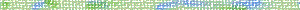 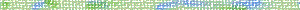 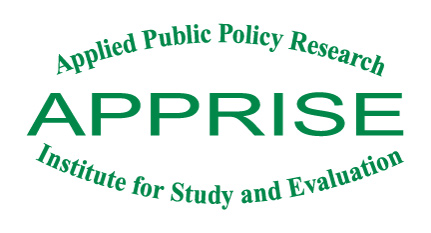 Evaluation Overview
5
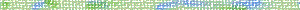 Tracking System
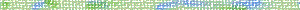 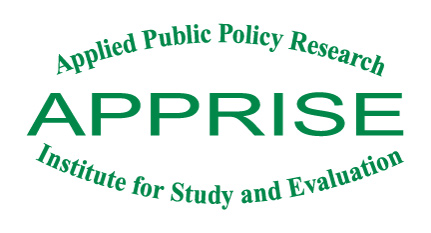 6
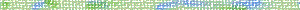 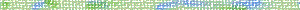 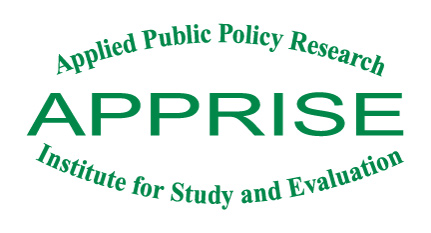 Process Research
7
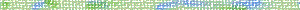 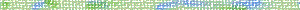 Needs Assessment
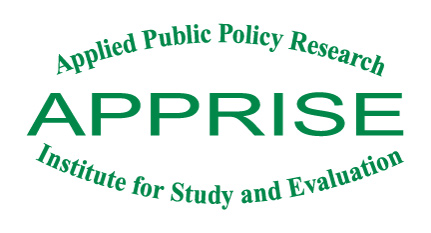 8
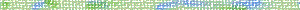 Observe
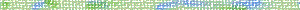 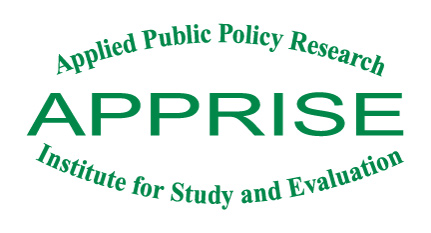 9
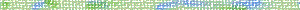 Inspect
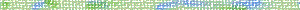 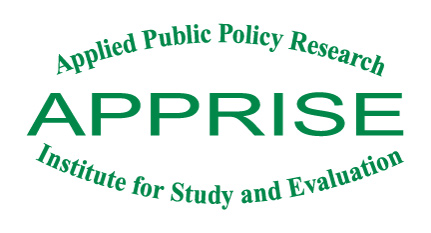 10
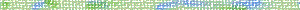 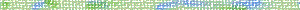 Observation Assessments
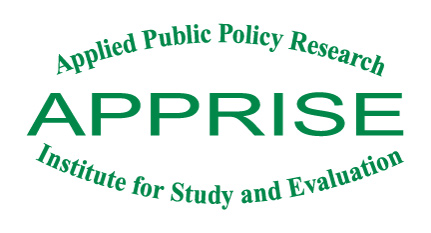 11
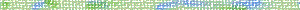 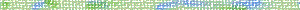 Observation Assessments
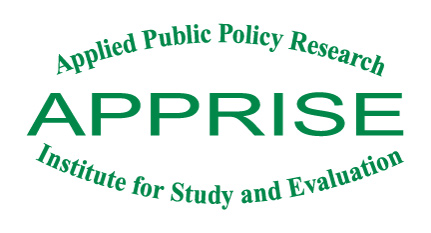 12
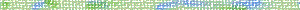 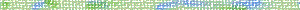 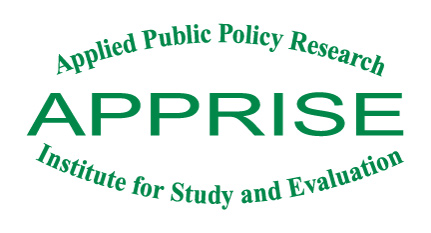 Affordability Research
13
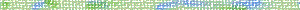 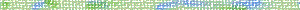 Customer Feedback
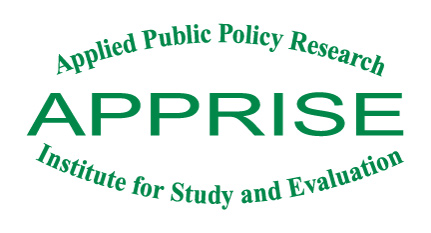 14
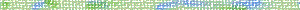 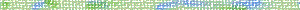 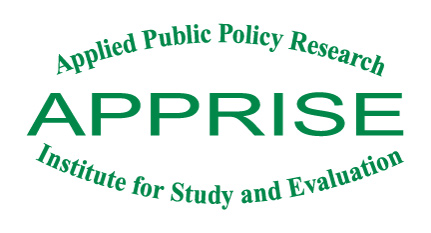 Impact Research
15
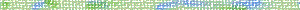 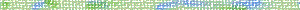 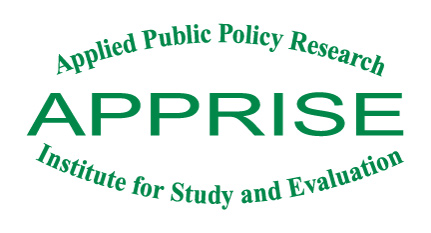 Energy Saving Protocols
16
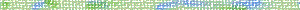